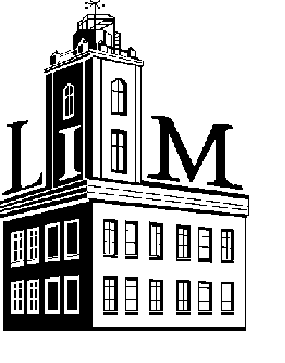 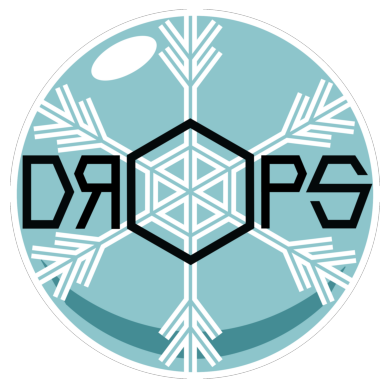 PrePEP 2025
Ground-Based Observations of Secondary Ice Production: A Case Study Showing DropletFragmentation during Refreezing RainNils Pfeifer1, Susan Hartmann2, Bernd Mom3, Dmitri Moisseev3, Maximilian Maahn11Leipzig University, Leipzig Institute of Meteorology (LIM), Germany2Institute for Atmospheric and Earth System Research/Physics, Faculty of Science, University of Helsinki, Finland3Leibniz Institute for Tropospheric Research (TROPOS), GermanyBonn, 20.3.2025
Campaign – Evaluating microphysical pathways of midlatitude snow formation
Purpose: Integrated field work involving in situ measurements, remote sensing, and modeling

5 weeks fieldwork in Hyytiälä, Finland, Jan – March 2024
13 snowfall events

Goal: Quantitative comparison of model outputs and observations
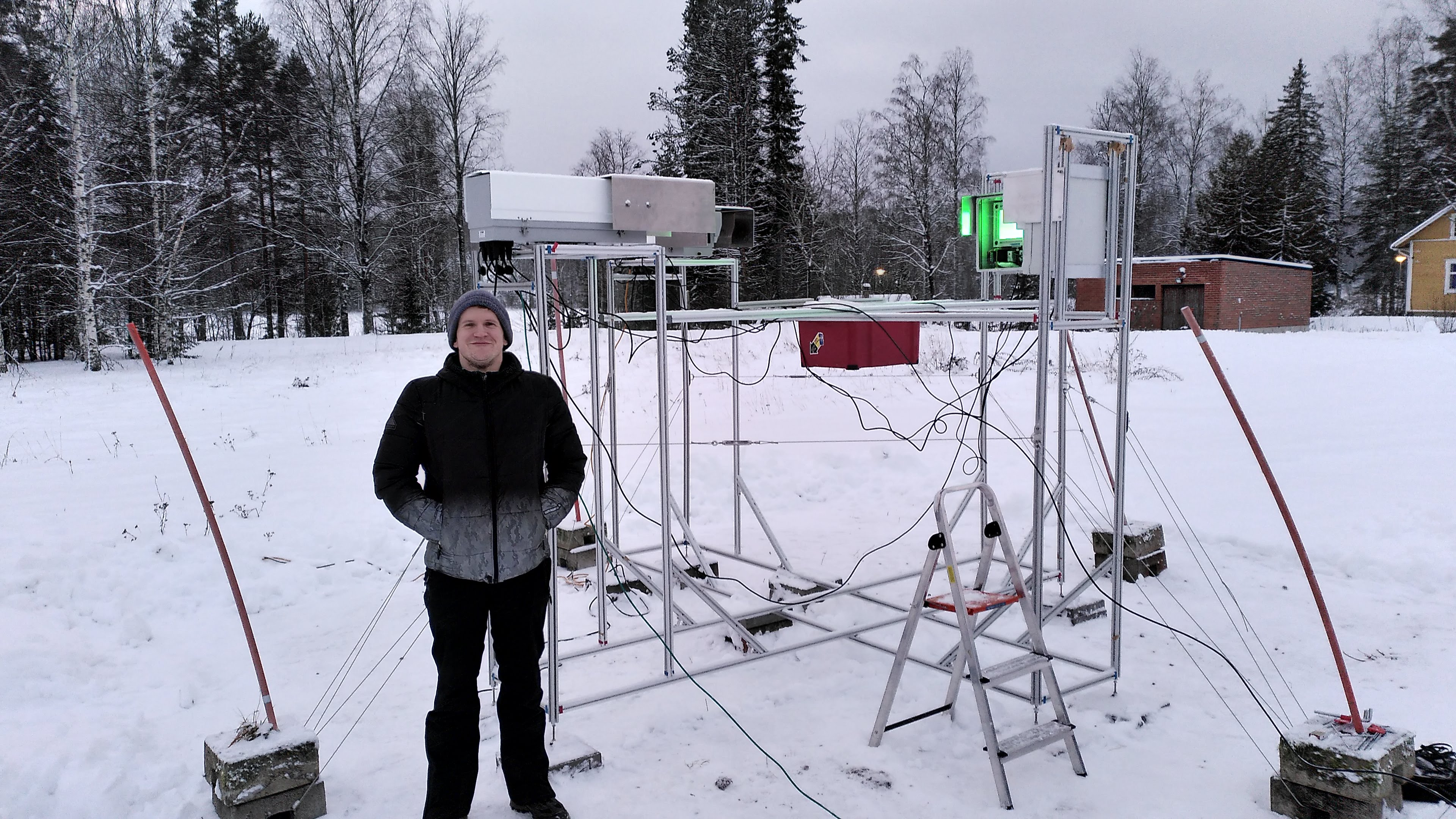 Mesaurement Devices: 
Video In Situ Snowfall Sensor (VISSS)
94 Ghz vertically pointing cloud radar
GRAW DFM 17 radiosondes
foto © Bernd Mom
2
Campaign – Device: VISSS
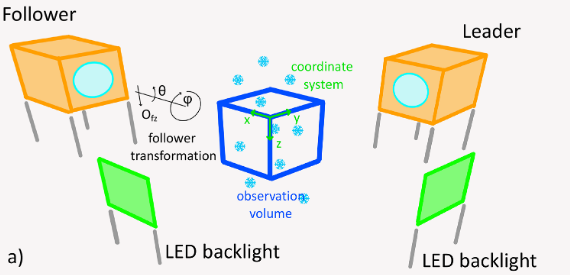 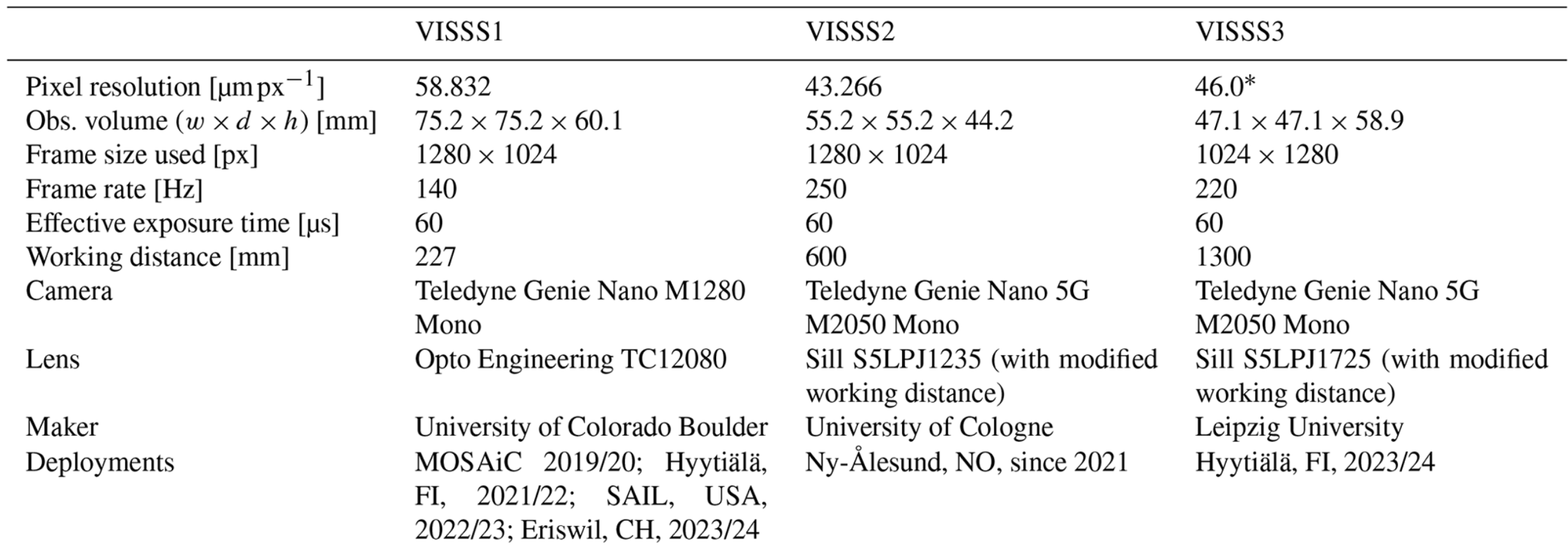 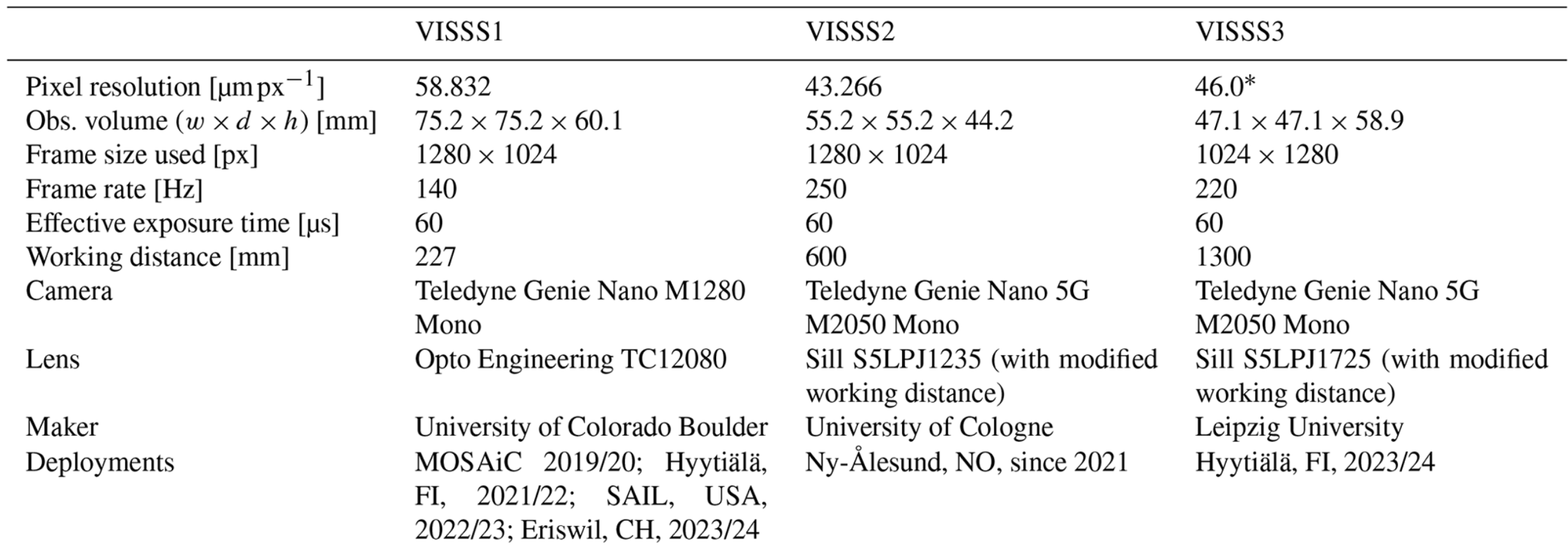 Maahn et al., 2024, Introducing the Video In Situ Snowfall Sensor (VISSS)
2 high resolution images
Constrained  sampling volume
Open-source design
Goal: Retrieving process parameters from VISSS data,
like secondary ice processes
3
Case Study – Refreezing Event 16.02.2024
94 GhZ vertically pointing cloud radar:
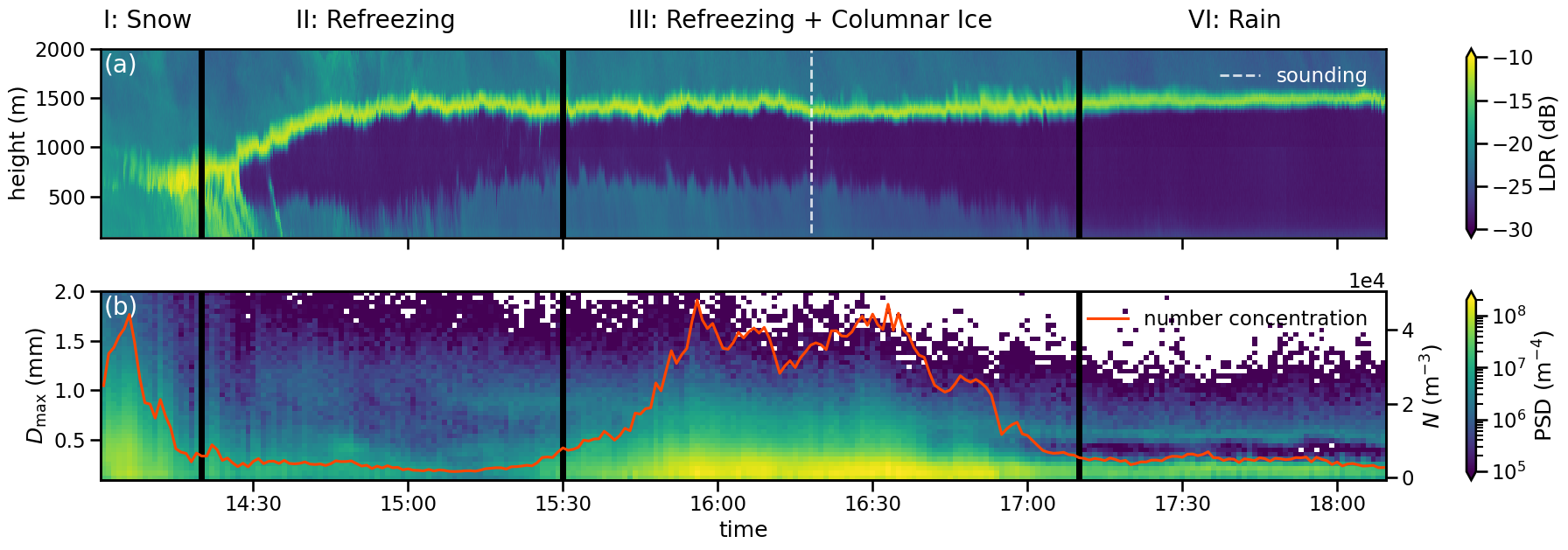 Refreezing signature
VISSS:
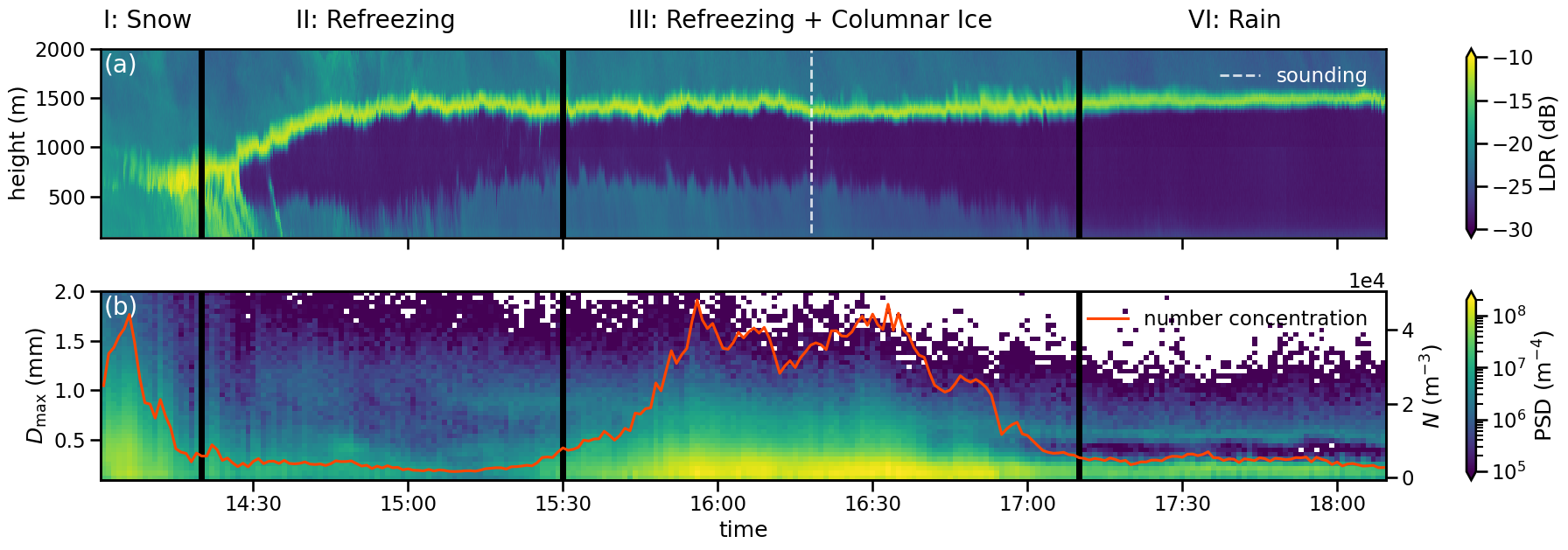 Secondary ice production by droplet fragmentation?
4
Case Study – Deformations
Modes of droplet shattering: 

Spicular bubble burst
Breakup
Incomplete breakup
5
Ice pellets (bulged or broken)
Case Study – Origin of Columnar Ice
Columnar Ice
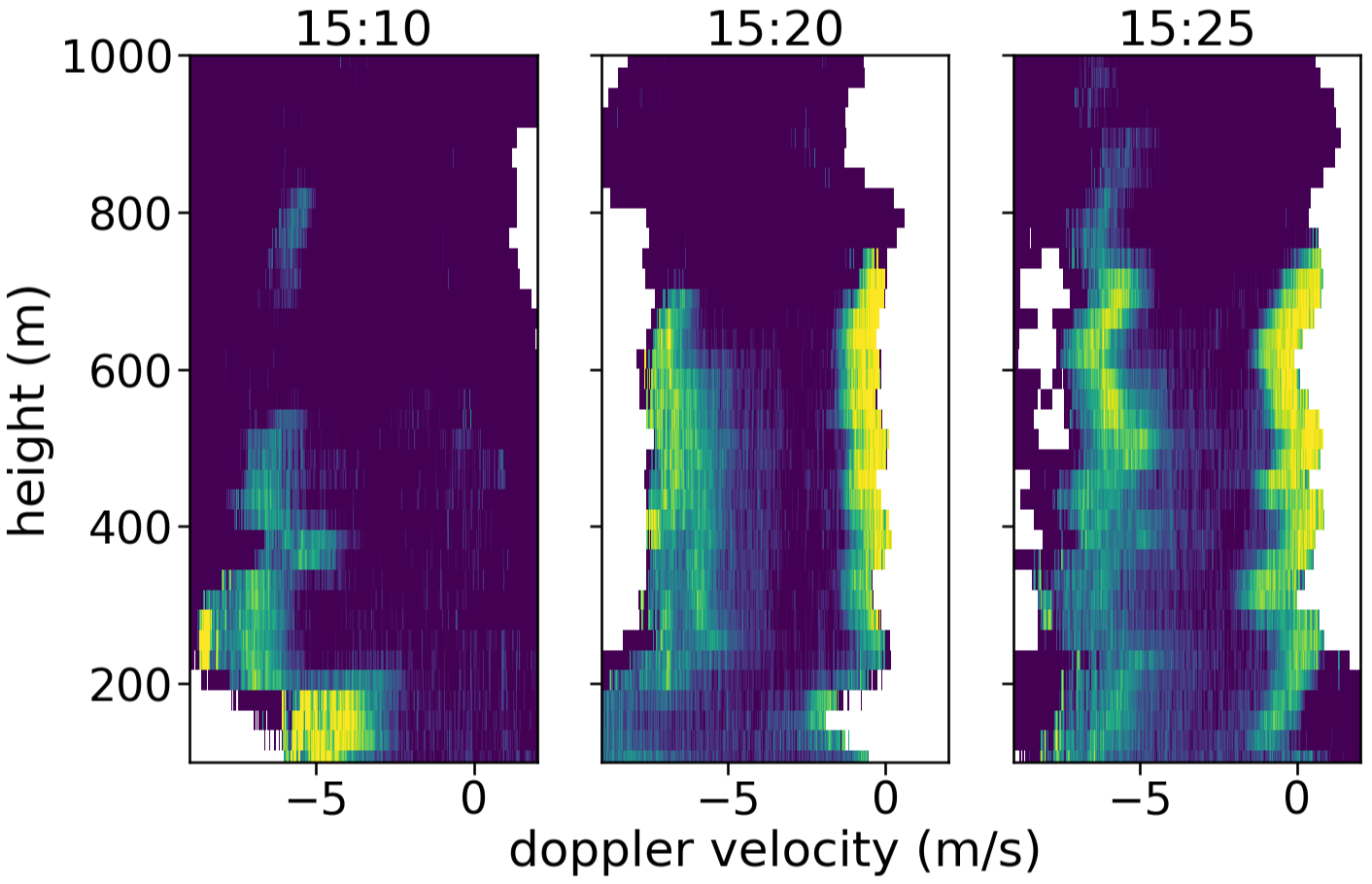 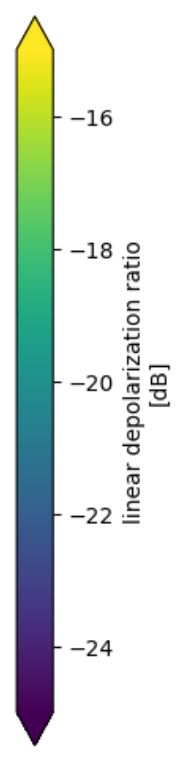 2nd slow particle mode at 800m
Between 15:10 and 17:00, together with explosion in concetration
Secondary ice production during droplet refreezing
6
Classification
Droplets (liquid or ice)
Columnar Ice (Monomers + Aggregates)
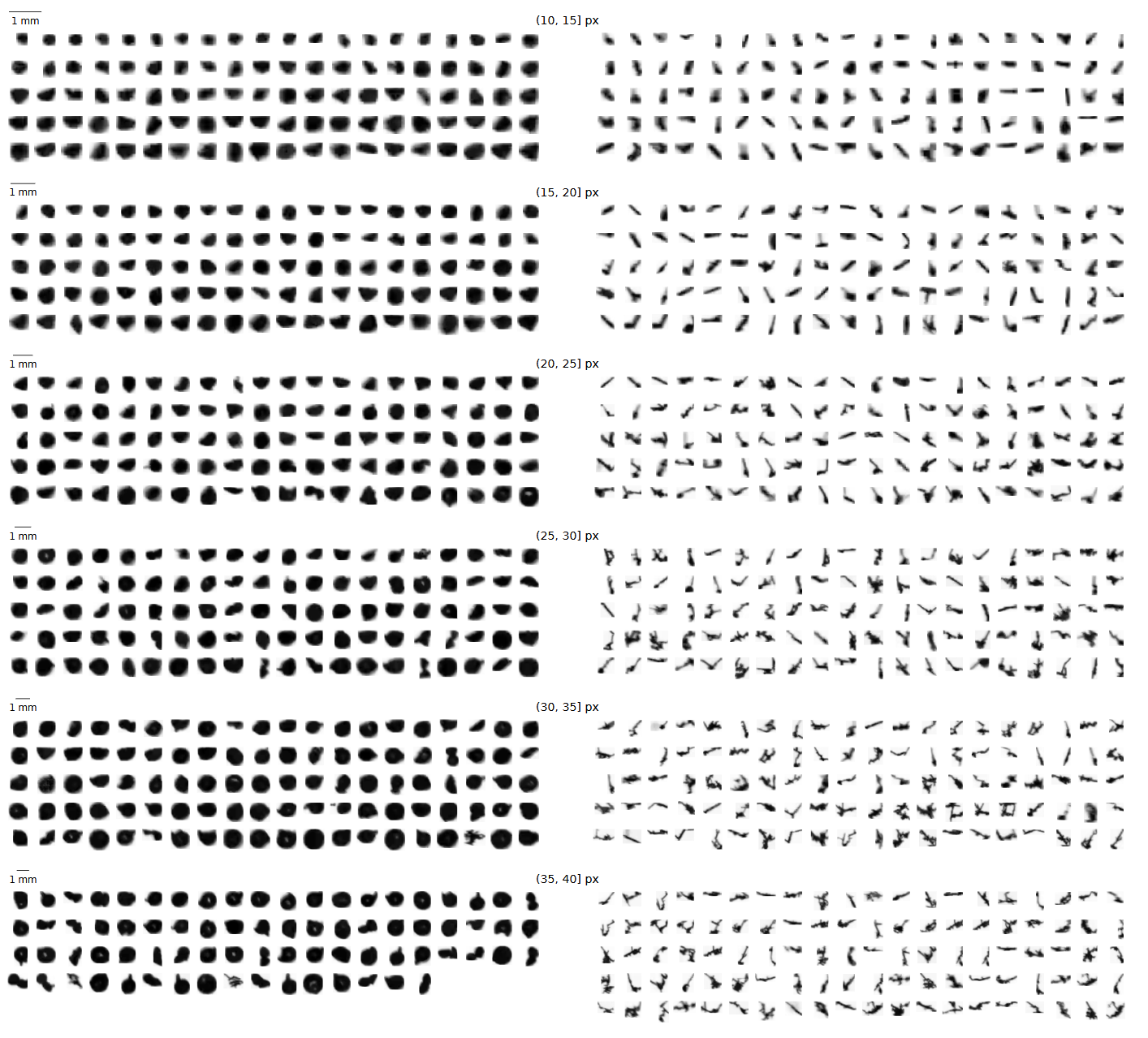 Classification Error < 5% for Hydrometeors > 0.41 mm
7
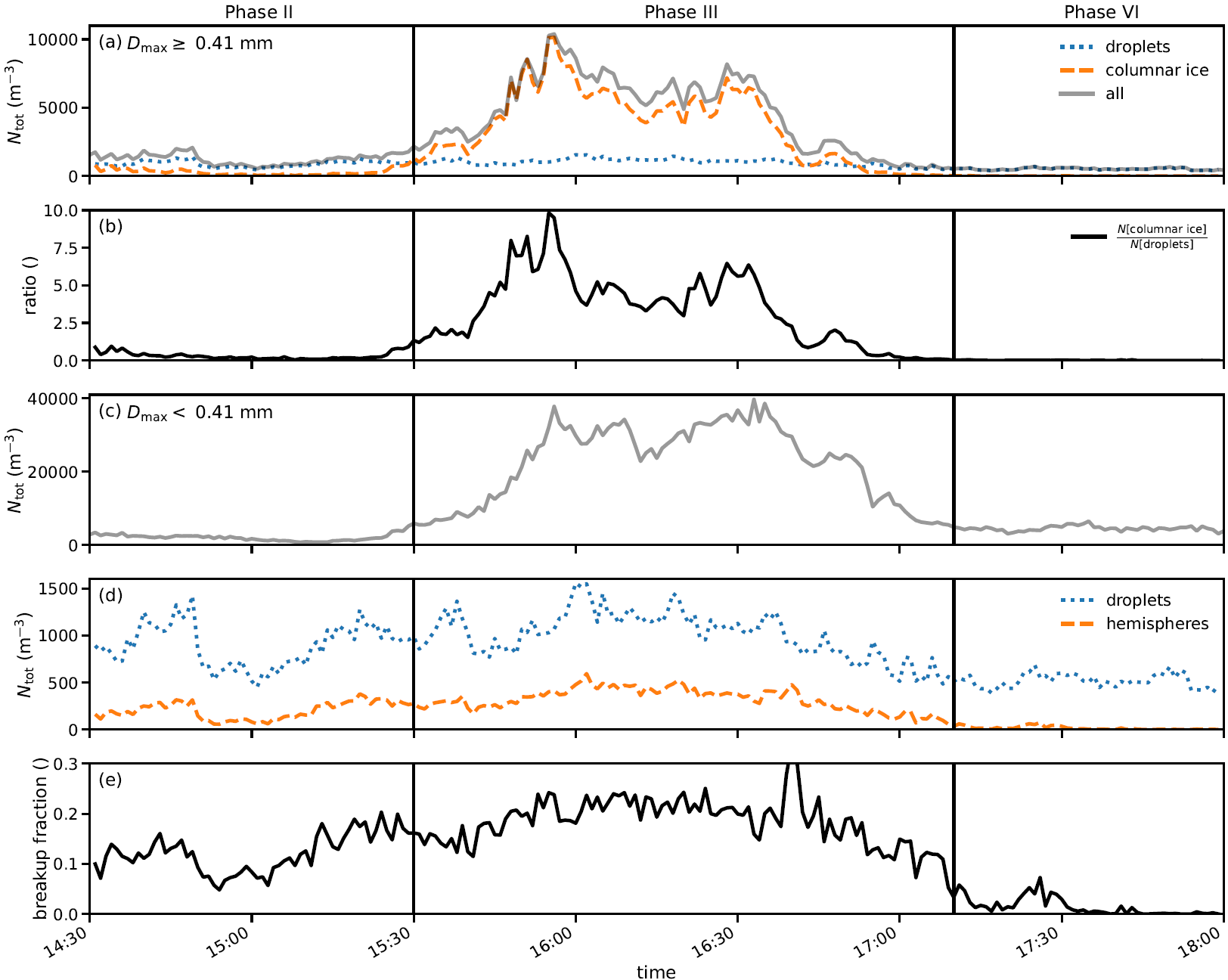 Concentrations
Ratio as proxy for effectiveness

Transient Process

Effectiveness is lower limit due to smaller particles
Mean from 15:30 – 17:00: ~3.8
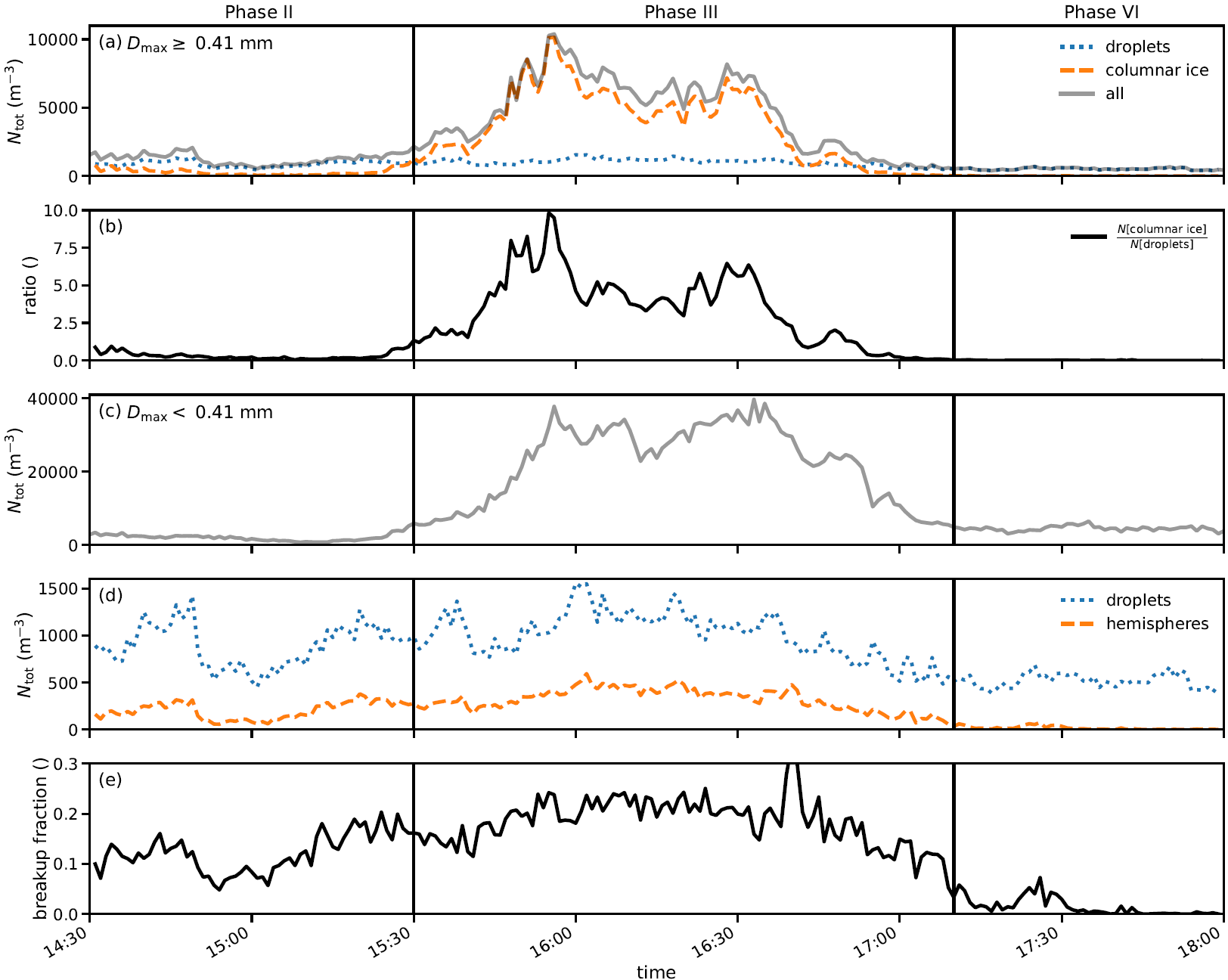 8
Which Fraction of Droplets is broken?
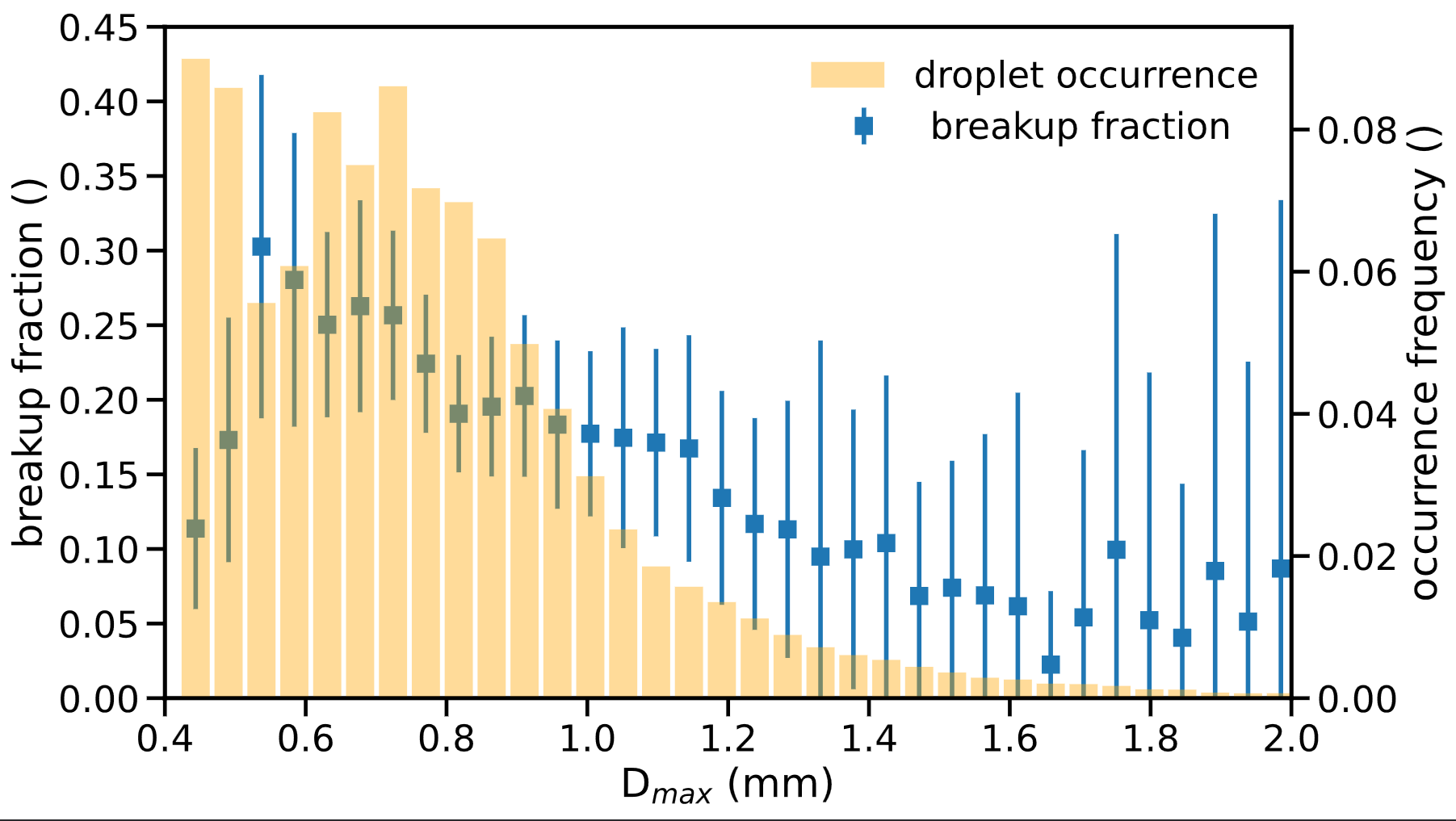 Threshold in aspect Ratio (AR)
Bimodal droplet distribution
Maximum of Breakup fraction at 0.5 mm
9
[Speaker Notes: +]
Summary
Identification of a likely droplet fragmentation event with in-situ + radar

Confirmation of breakup modes from the lab

Constraining the effectiveness by comparing concentrations

Characterized geometry of broken droplets with behavior differing from previous lab studies
10
[Speaker Notes: +]
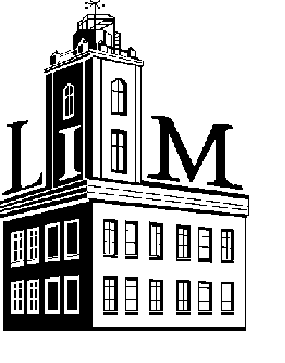 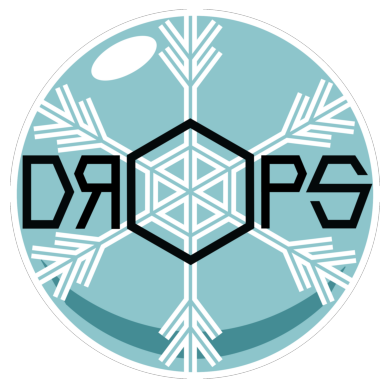 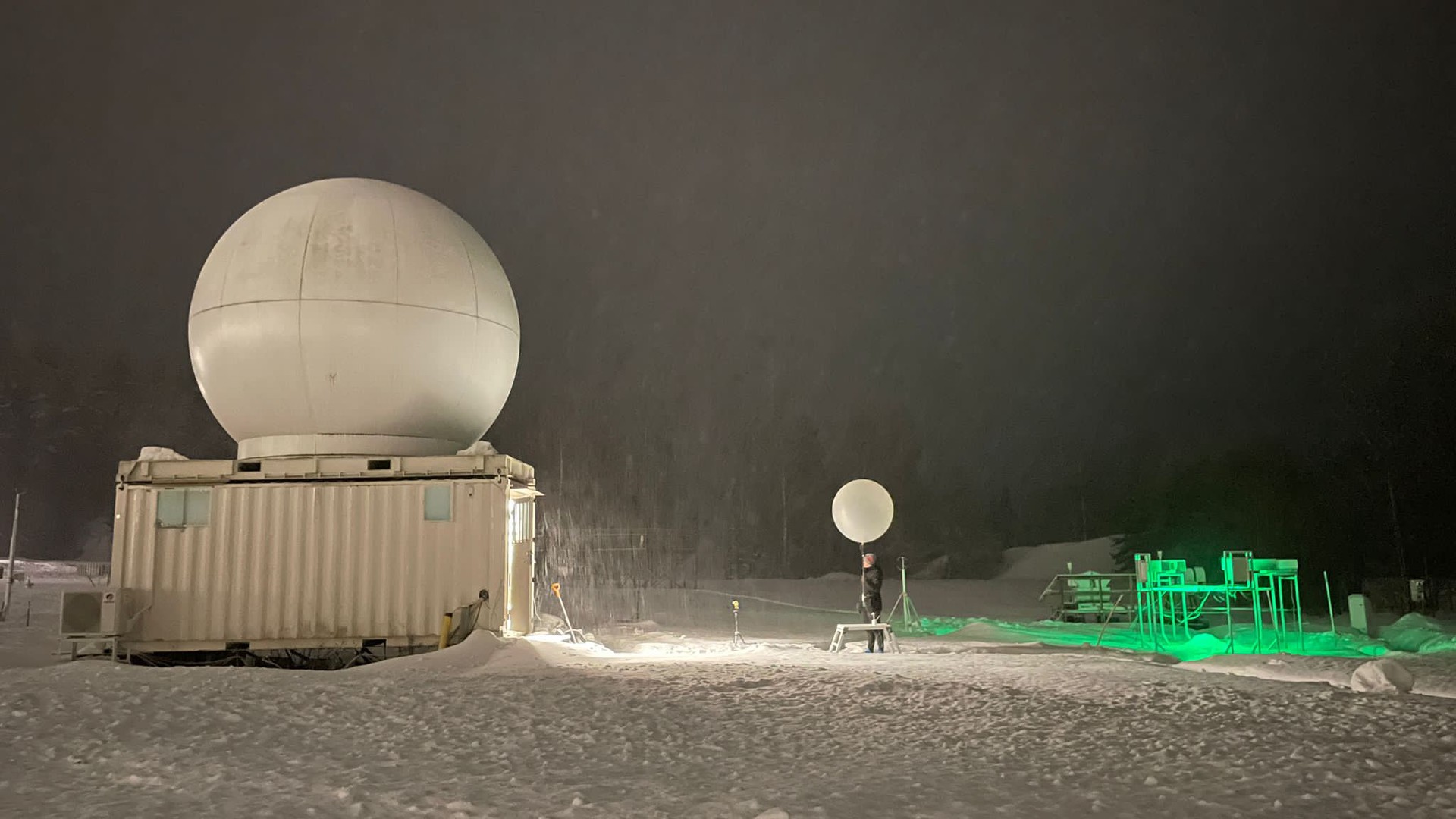 Thank you for your Attention!
Nils Pfeifer
Leipzig Institute for Meteorology
Working Group - Cloud and Precipitation Observations for Process Studies (DrOPS)
nils.pfeifer@uni-Leipzig.de
foto © Agnes Meyer-Brandis
Concentrations Hemispheres
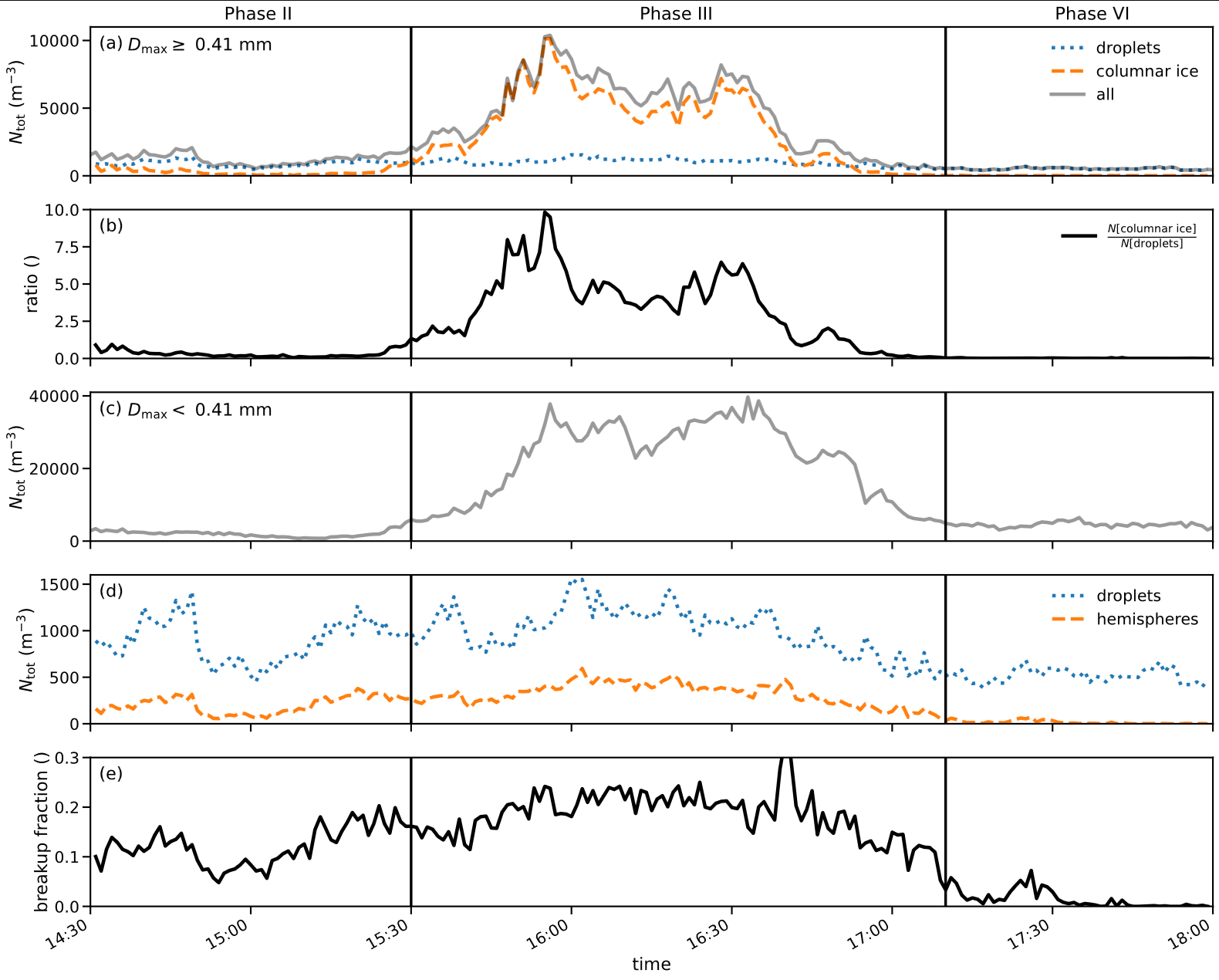 12
Precipitation Composition Phases
I) Snow		 II) Broken droplets                     III) Broken droplets + Columnar ice	                          IV) Rain
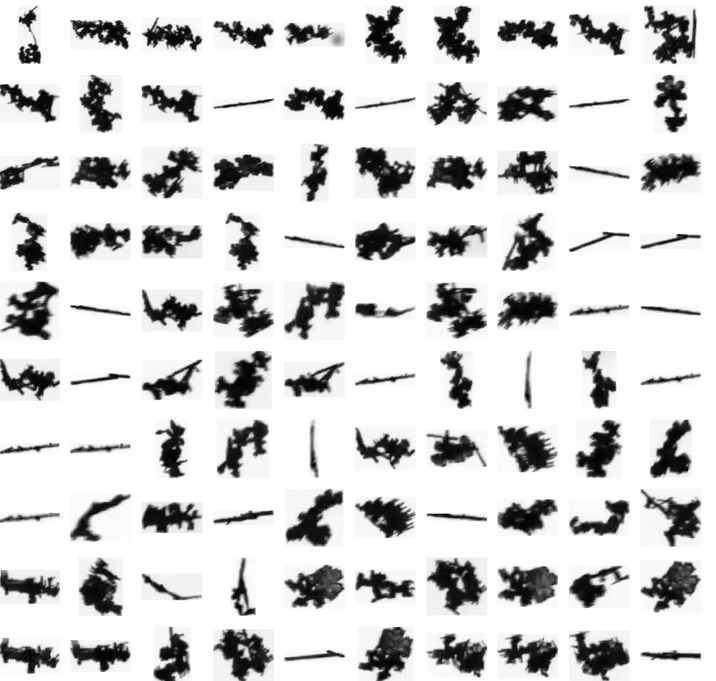 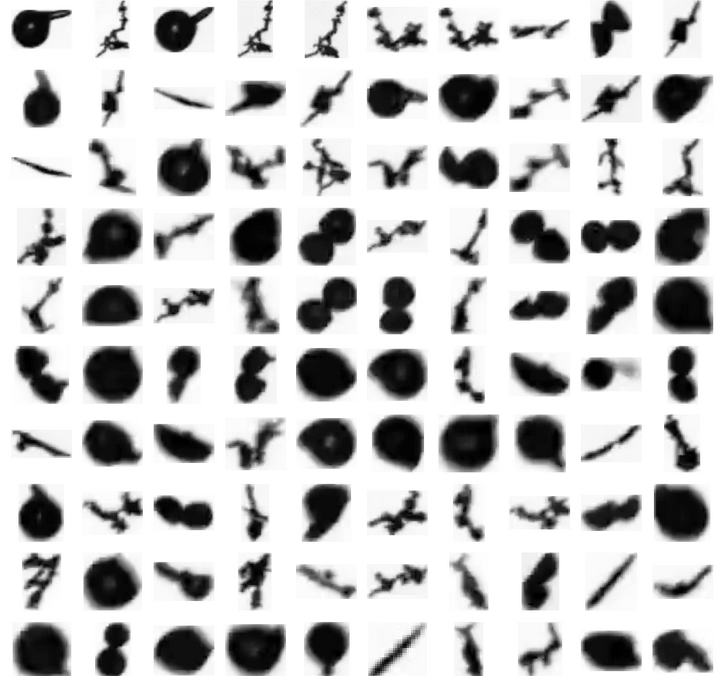 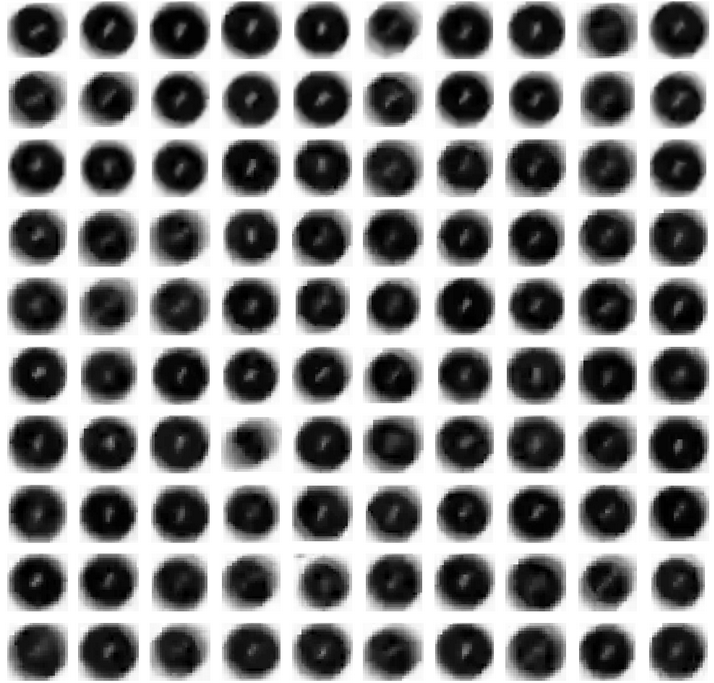 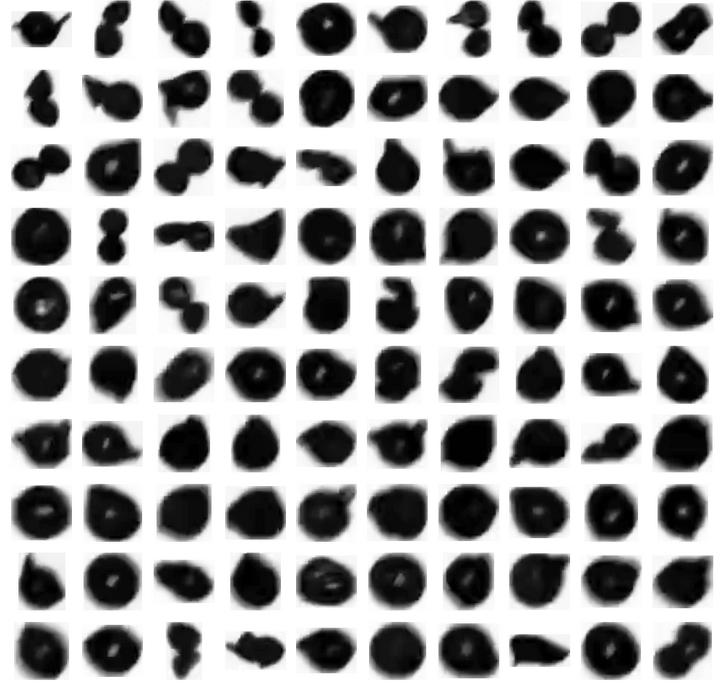 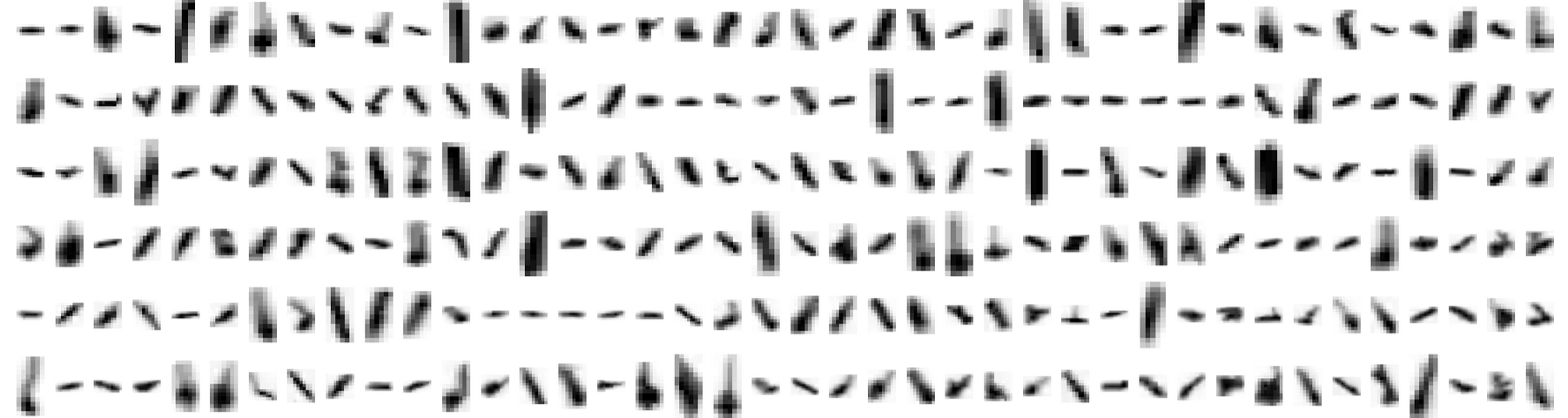 13